Karteninterpretation
Schritt 1: Studium der Kartenlegende
A: Kartentyp
B: Kartenüberschrift/Titel


C: Maßstab
D: Räumliche Einordnung
E: Kartenlegende
Schritt 1: Studium der Kartenlegende
A: Es handelt sich um eine thematische  Karte.
B: Natur- und Kulturlandschaft /Nebenkarte: Niederschläge
C: 1 : 500 000  1cm = 5 km
Kartenausschnitt 22 cm x 10,5 cm:  110 km x 52 km
D: 3 ° südlich des Äquators, 37° östl. Länge: 
     Es ist eine äquatornahe Region im Grenzbereich      Tansania/Kenia auf der Längengradlage von Moskau.

E: Es gibt 9 Flächensignaturen zur Natur- und Kulturlandschaft (=Titel der Karte)
Die 4 Liniensignaturen beinhalten drei Verkehrswegetypen und die Staatsgrenze. Es fehlen die Fließgewässer, die auf der Karte sehr häufig (70 X!) sind.
Es gibt 5 Punktsignaturen, wobei drei zur Besiedlung gehören.
Fazit: Bei der Karte spielt die tropische Natur- und Kulturlandschaft und die Besiedlungsdichte eine große Rolle. Die Bedeutung der Liniensignatur Gewässer muss geprüft werden.
A: Kartentyp
B: Kartenüberschrift/Titel
C: Maßstab
D: Räumliche Einordnung
E: Kartenlegende
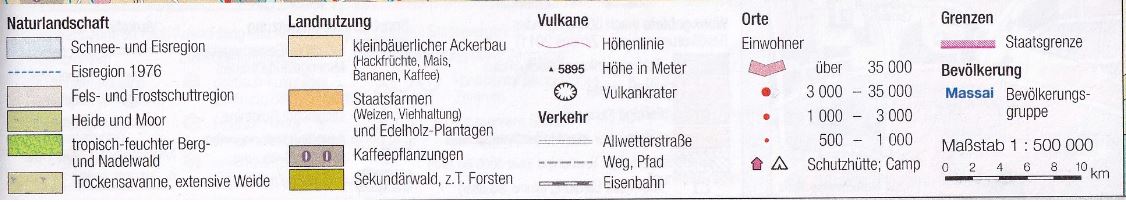 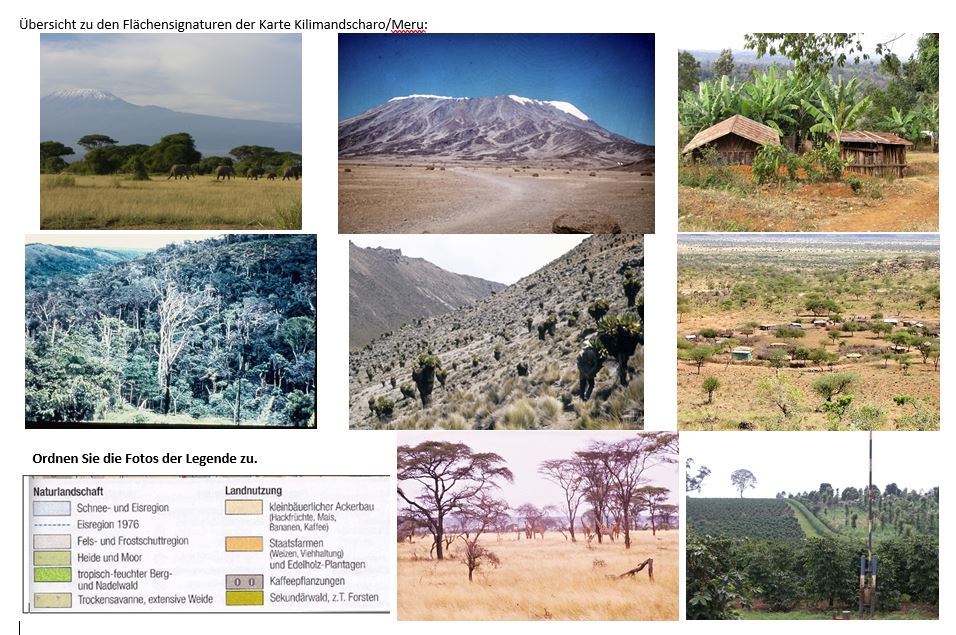 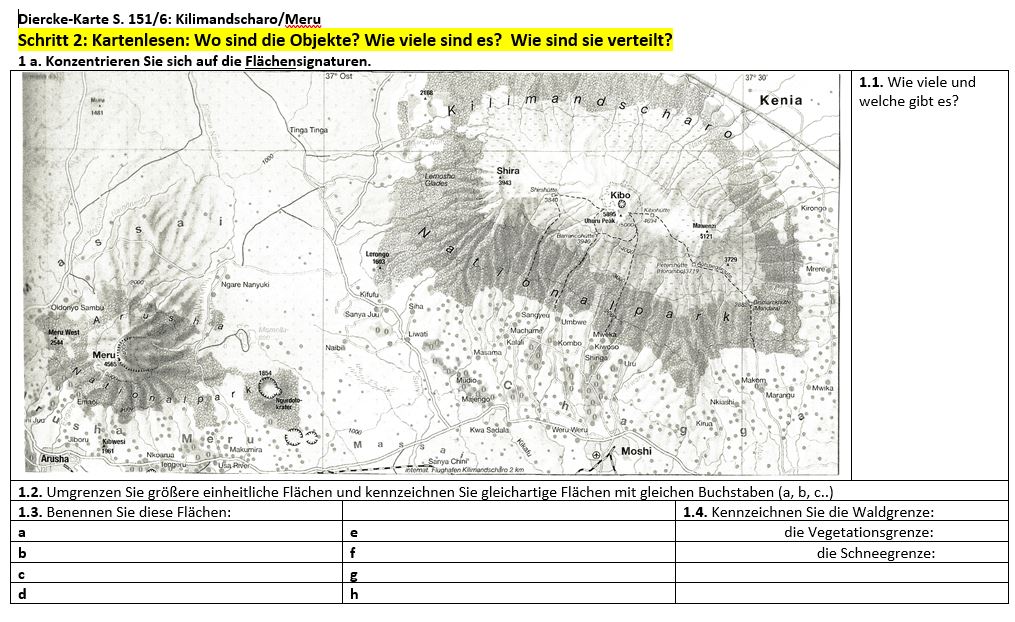 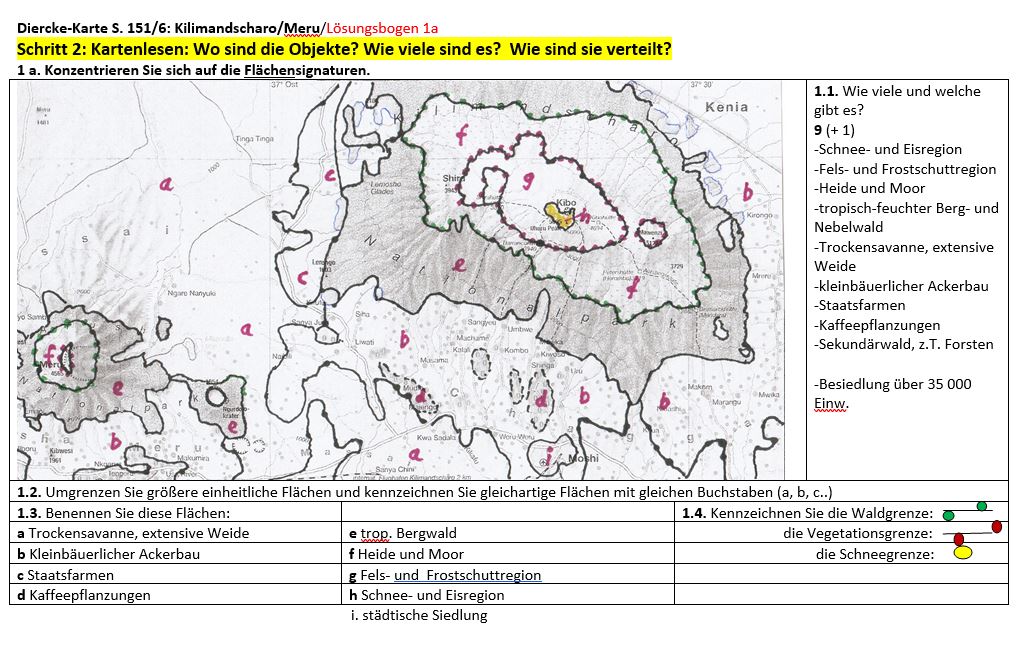 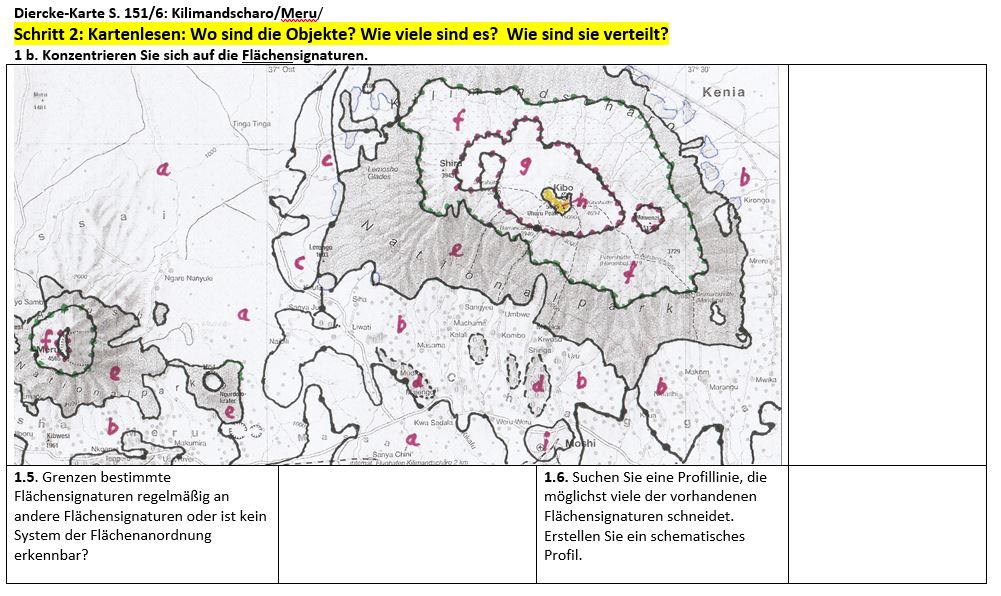 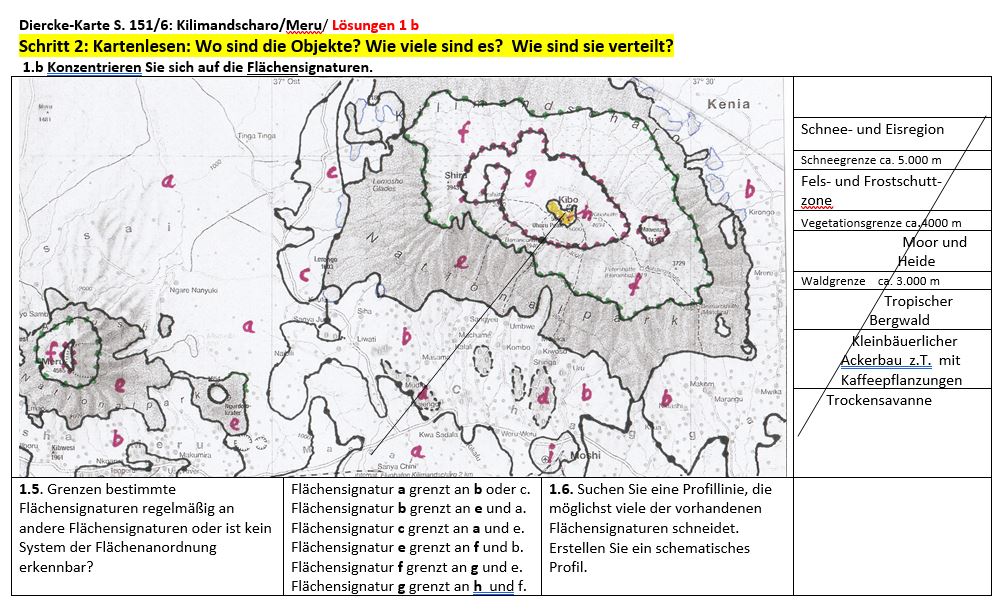 Schritt 3: Karteninterpretation
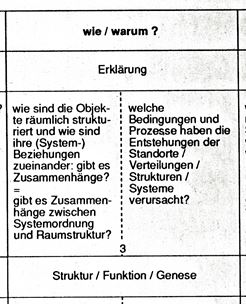 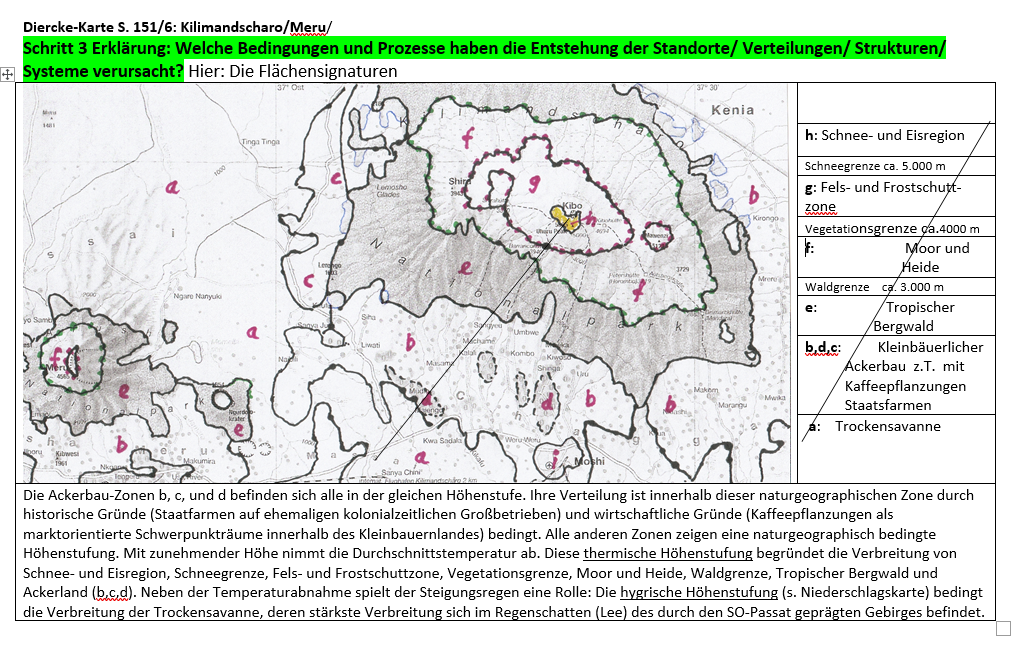 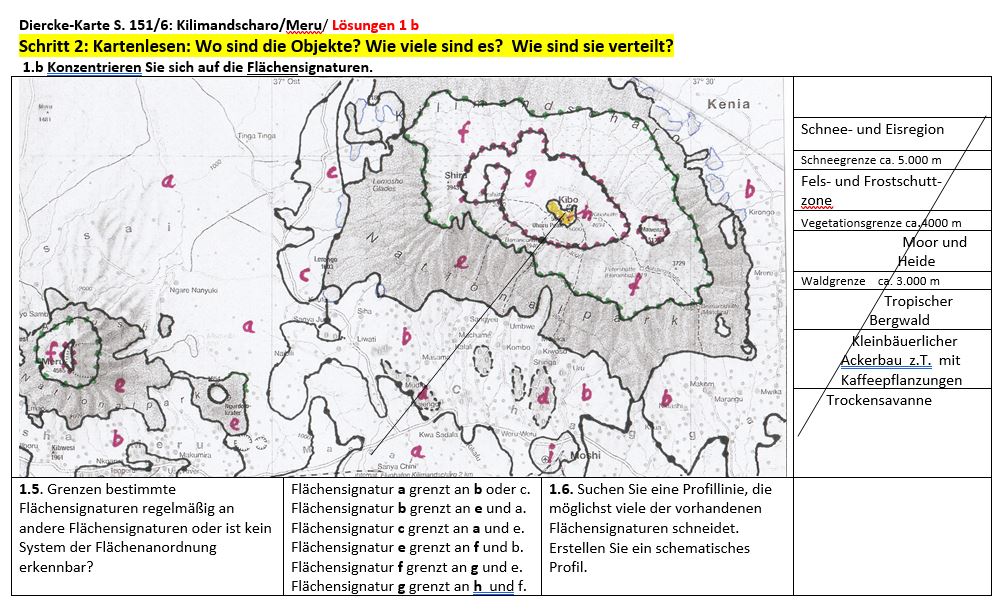 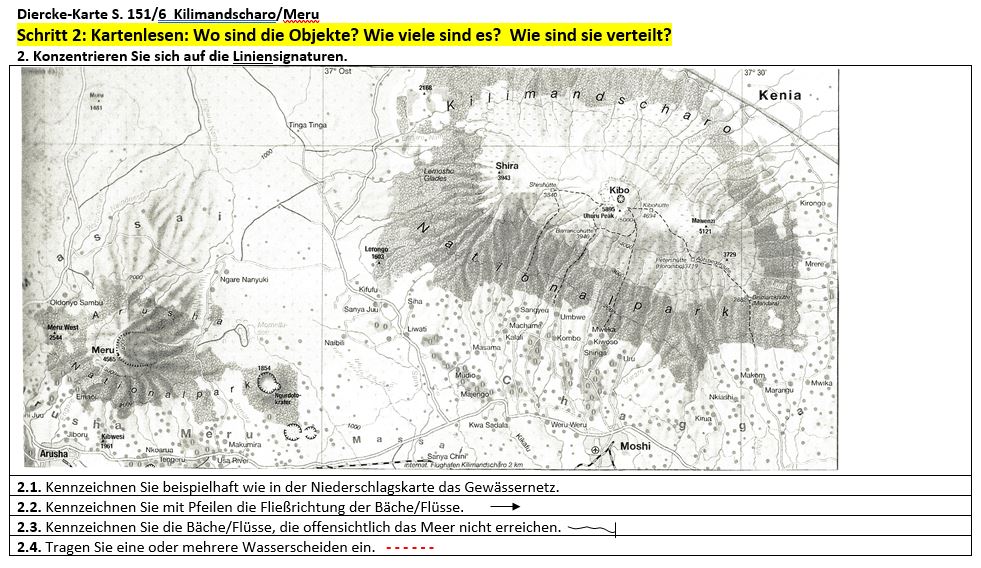 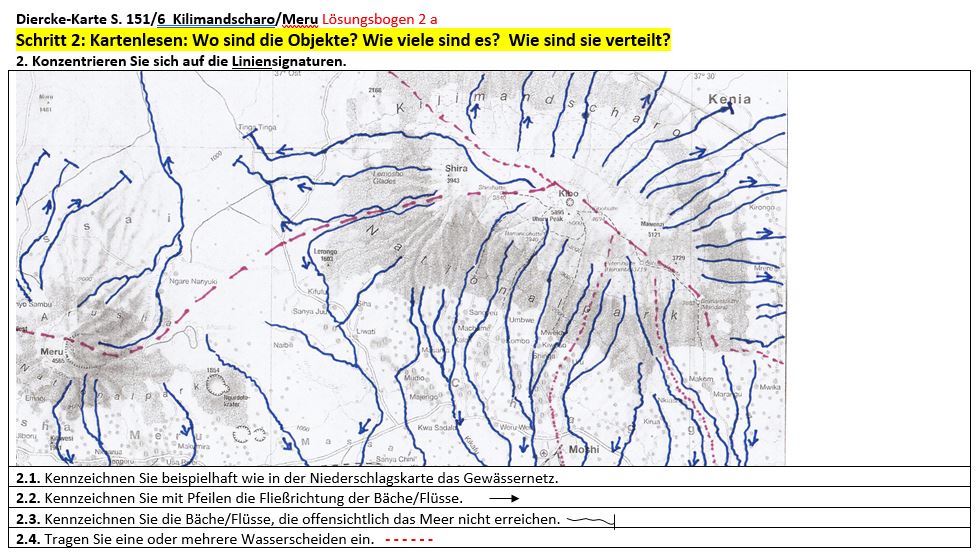 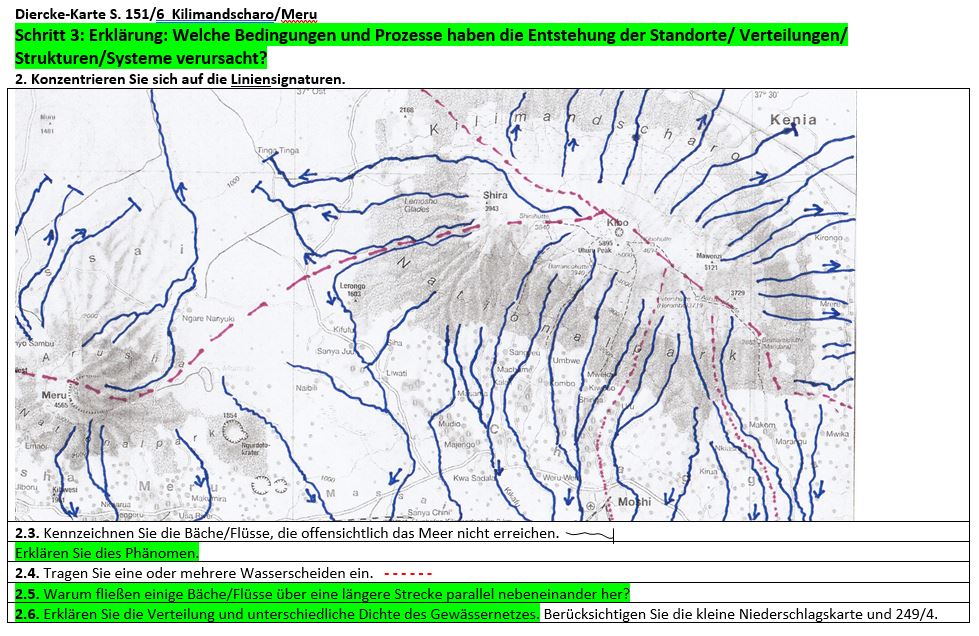 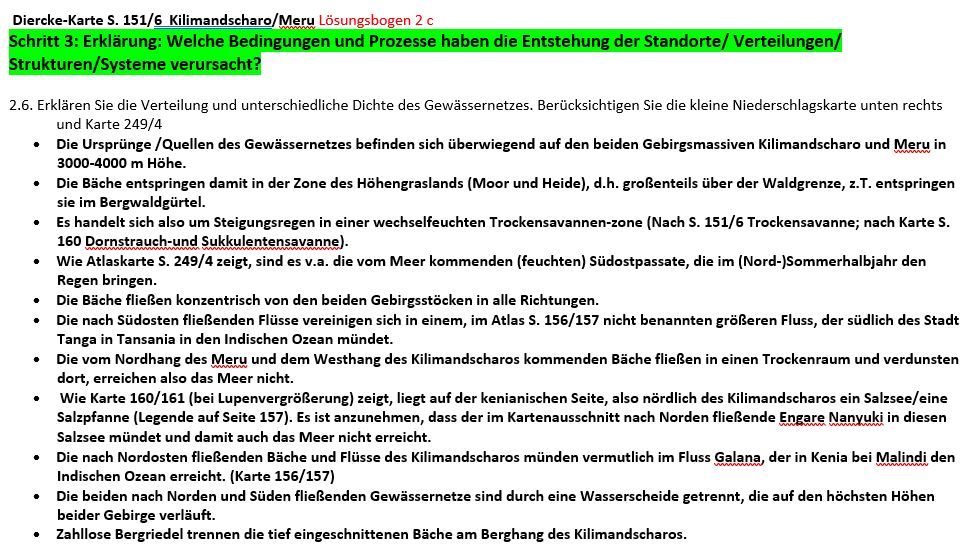 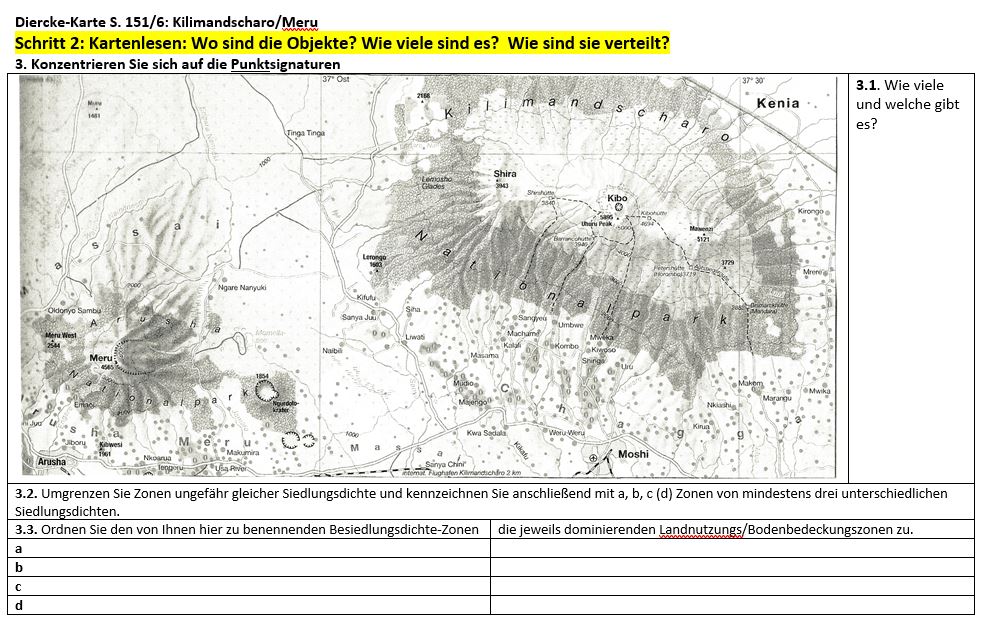 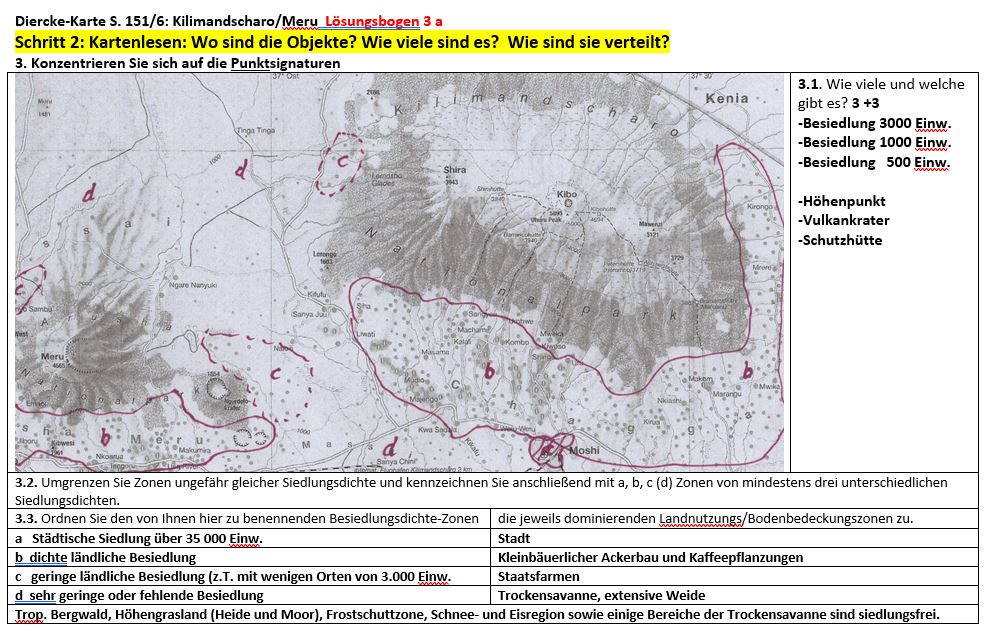 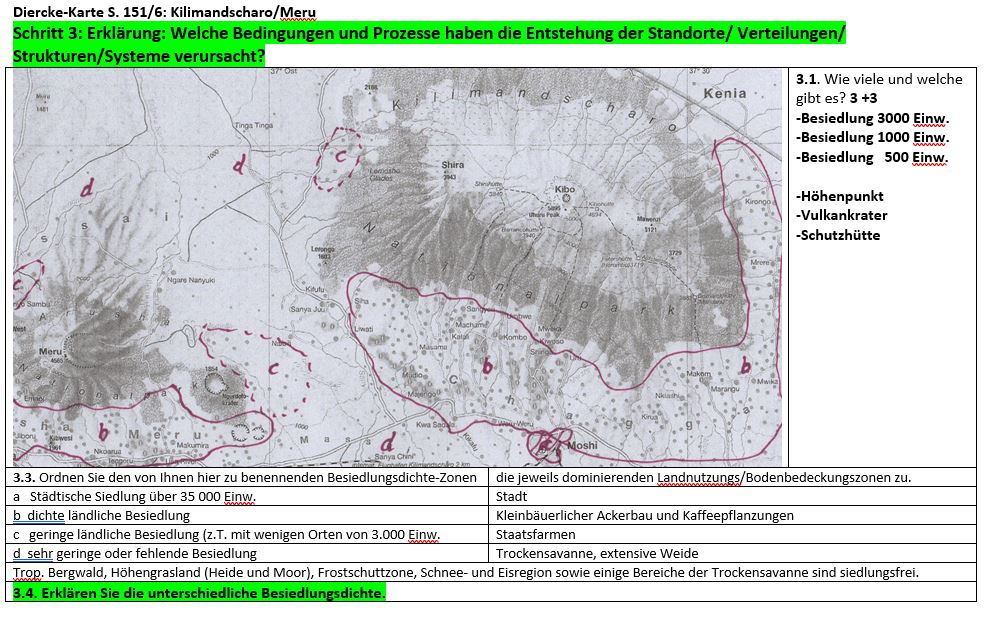 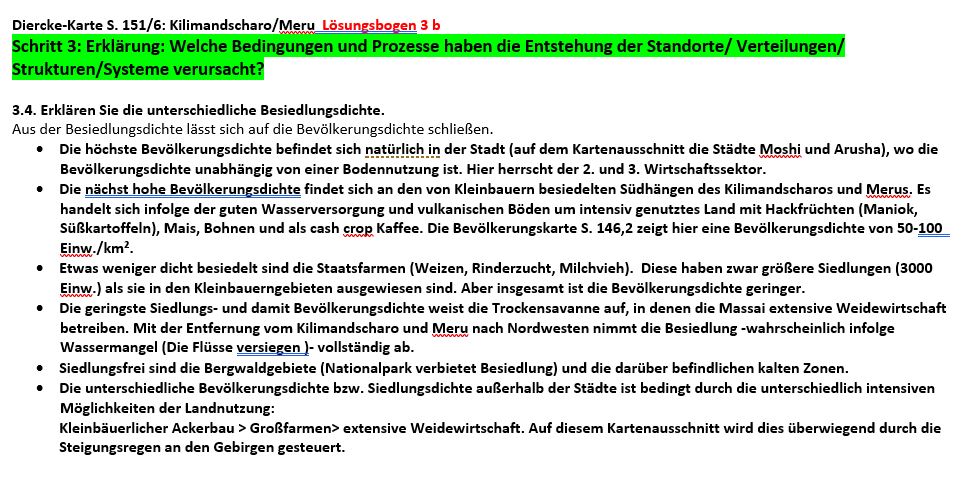 Das System der geographischen Karteninterpretation nach A. Hüttermann (1992)